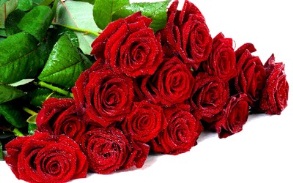 স্বাগতম
পরিচিতি
শ্রেণী- দশম
বিষয়- গণিত-2(1923),  অধ্যয়- ১১.1
সময়-৪5মি.
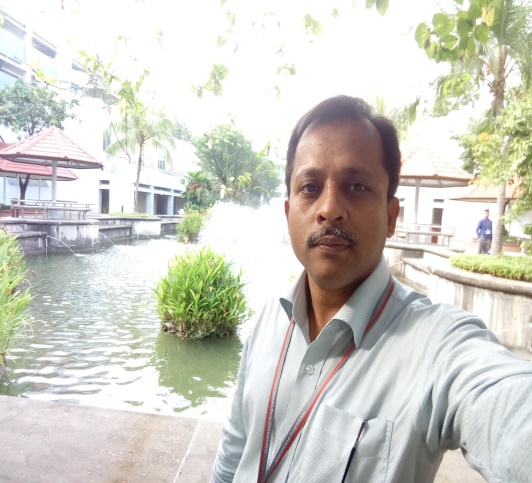 মোঃ মিজানুর রহমানইন্সট্রাক্টর (গণিত)বেগমগঞ্জ টেকনিক্যাল স্কুল এন্ড কলেজ
শিরোনাম-
D
A
4 : 5
C
B
E
শিখন ফল-
পাঠ শেষে শিক্ষার্থীরা -------------
বীজগণিতীয় অনুপাত ও সমানুপাত ধারণা করতে পারবে
অনুপাত ও সমানুপাত সংক্রান্ত সমস্যা সমাধান করতে পারবে
যোজন বিয়োজন ধারণা করতে পারবে
উপস্থাপন
সমাধানঃ
L.H.S=R.H.S
Showed
দলীয় কাজ
এসো নিজে চেষ্টা করি
মূল্যায়ন-
যোজন বিয়োজন কিভাবে করতে হয়
a,b,c  ক্রমিক সমানুপাতী হবে কখন?
বাড়ির কাজ
সবাইকে অনেক অনেক ধন্যবাদ
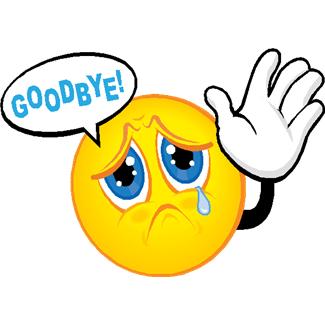